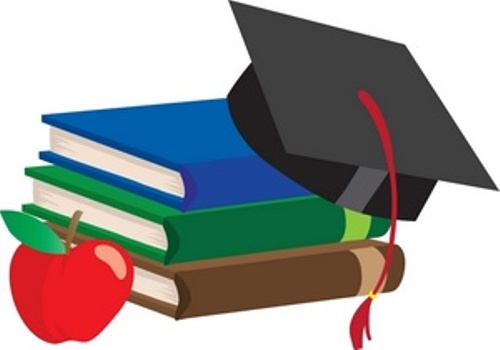 Master in Teaching (MiT) program info session
Thursday December 15, 6-7 pm
Olympia Timberland Library community meeting room
More info @ http://www.evergreen.edu/mit/